The Basisc of Hygiene in Dentistry:
Prevention (types, goals, methods). 

Preventable risk factors in cardiovascular and oncologic diseases.
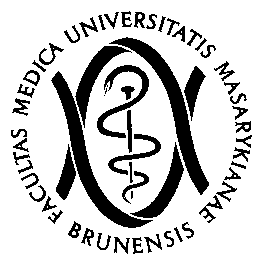 Assoc. Prof. Jindřich Fiala
Dept. of Public Health
1
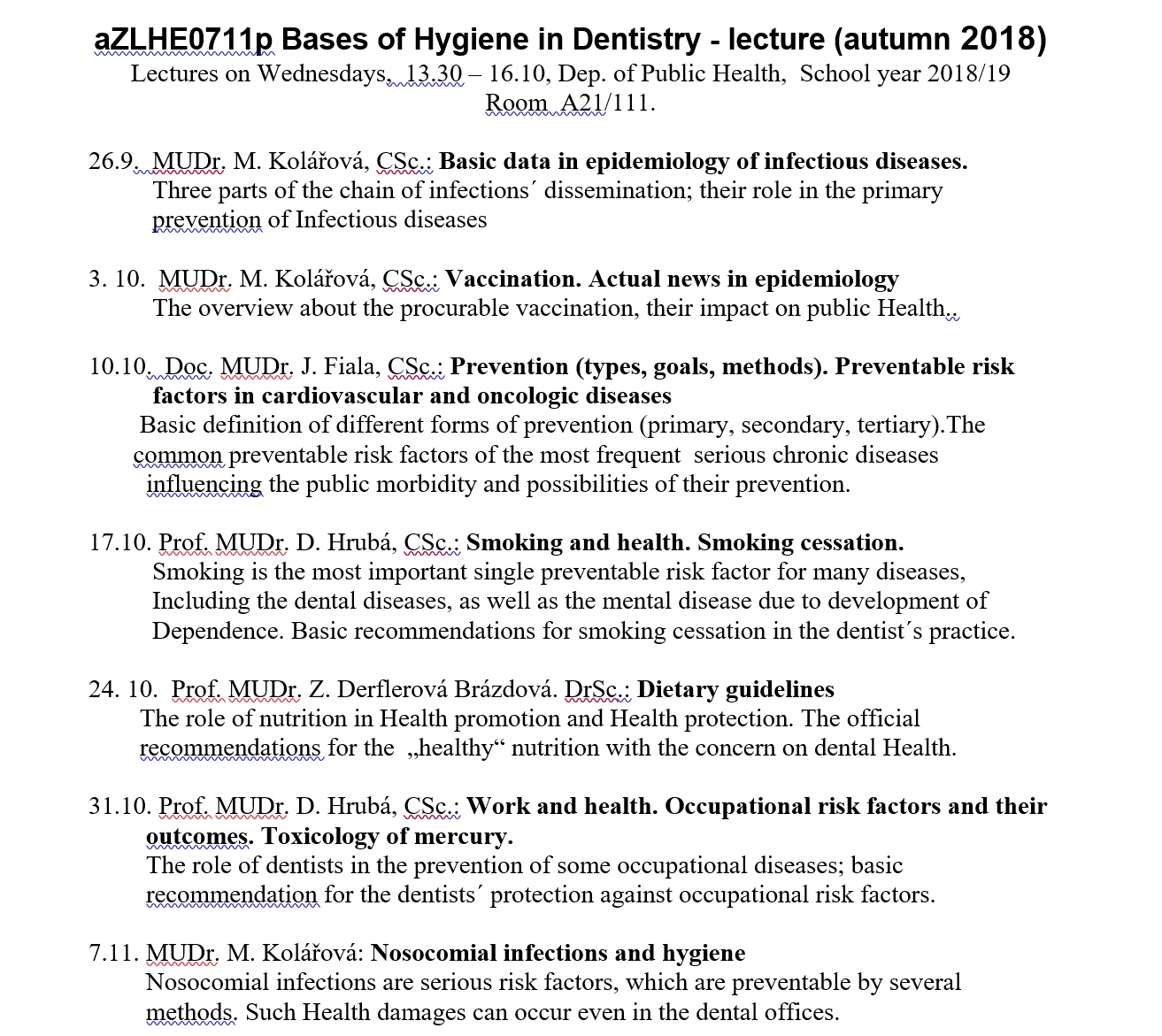 2
Subject scope
The basic general principles and methods of health protection
Non-infectious factors affecting health (environmental, occupational, nutritional and other lifestyle factors…)
Infectious factors (infectious epidemiology)
3
Exam questions (topics)
A) Hygiene and preventive medicine – 15 questions
B) Epidemiology of infectious disease – 22 questions
For the exam, every student picks randomly one A-question and one B-question
4
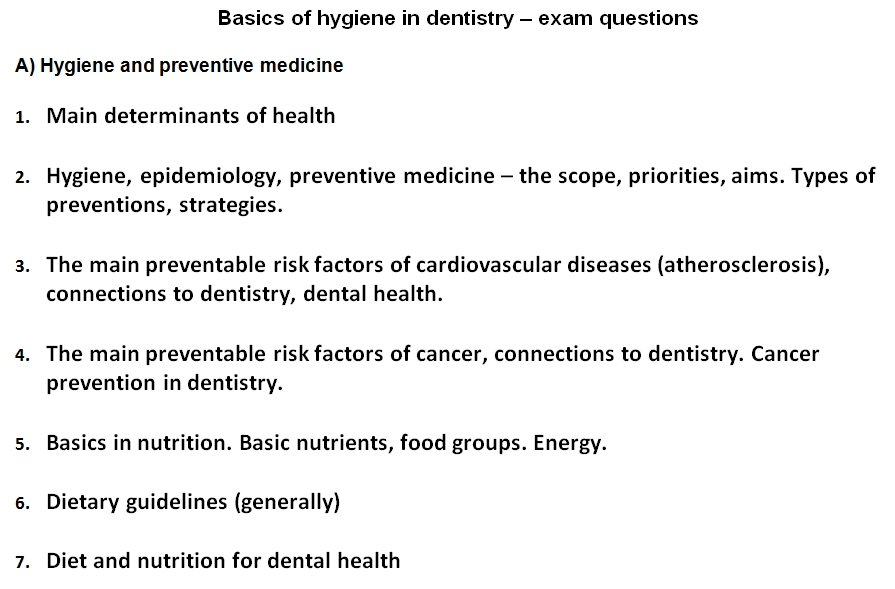 5
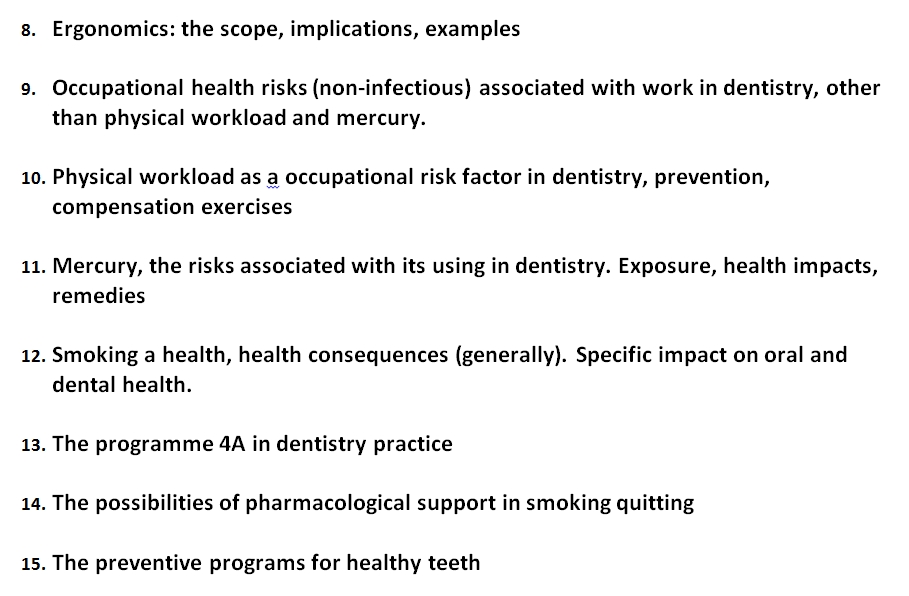 6
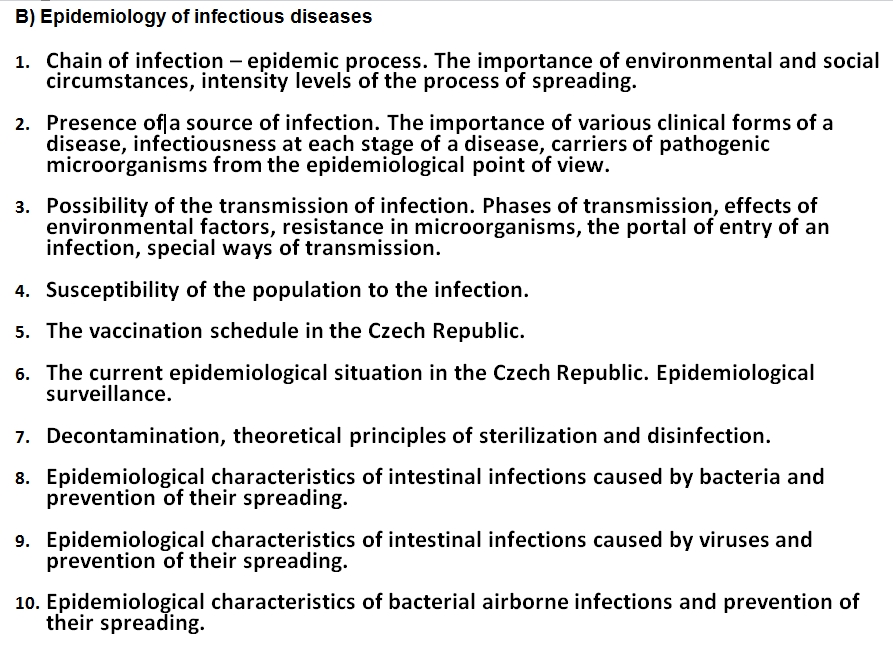 7
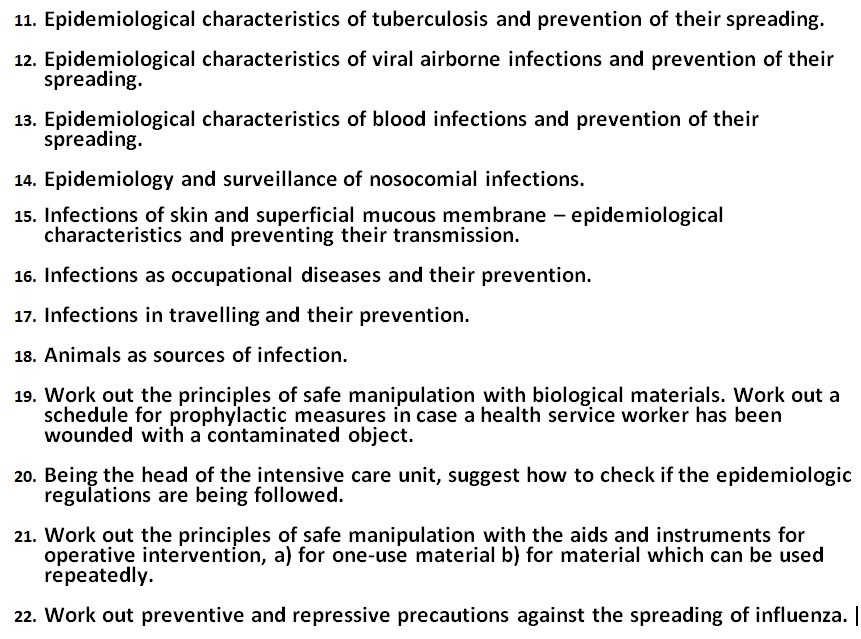 8
Why?
9
5 Reasons for teaching Hygiene and Preventive Medicine in Dentistry:
Prevention works also in dentistry
Oral health is greatly influenced by factors like nutrition, smoking, hygiene, infections….)
Oral health is closely connected with main diseases and their risk factors
Occupational hygiene (physical and chemical factors): risks both for medical staff and patients
Infections (respiratory, parenteral): risks both for medical staff and patients
10
Determinants of health
External influences
(including lifestyle)
Hereditarydispositions (genotype)
Health
11
On what depends, how healthy we are
Socioeconomic factors
Health Care
(quality, availability,effectiveness) up to 20%
Lifestyle factors (70%)
Inherited dispositions
Environment
(air pollution, water quality, noise, chemicals, etc.)
(up to 5 %)
Time (age)
Health
12
Health determinants
The result depends on the balance
Protective factors
Risk factors
ILLNESS - HEALTH?
Genetic basis
13
Progress of individual health– different combinations of genetics ans lifestyle
Excellent health (condition)
Excellent genotype  + very healthy lifestyle
Excellet genotype  + very unhealthy lifestyle
Bad genotype  + healthy lifestyle
Health quality (of life)
Health
Disease
Bad genotype  + unhealthy lifestyle
Serious illness, death
Youth
Elderly
Time, age
14
Health protection and promotion
Protection against harmful external influences
Environmental (physical, chemical, biological) 
Harms mediated by bad lifestyle
Health promotion
Healthy lifestyle
Medical promotion of imunity
15
15
Hygiene, preventive medicine, epidemiology
Hygiene:
Environment and its impact on health (living conditions, work…)
Preventive medicine:
Health protection, disease prevention, health promotion
Epidemiology:
Study of the distribution and determinants of diseases
16
TYPES OF PREVENTION
Prevention levels
Prevent the origin of ilness – by eliminating the causes of disease and/or by promoting the resistence
Primary
Early diagnosis of disorder, interruption of the development of the disease before the symptomatic stage
Secondary
Reduce the progression of disease, prevent new attacs of disease
Terciary
17
Levels of preventiona) primary, b) secondary, c) tertiary
a. Primary prevention is the prevention of disease or injury. Primary prevention activities can be directed at individuals or at the environment.
(1) Health education: encouraging people to develop good health habits (nutrition, exercise), to avoid  harmful substances (alcohol, tobacco, drug abuse) and harmful circumstances (driving while intoxicated) and to use specific protective measures (e.g., immunizations, condom use).
(2) Environmental modification can decrease injuries from falls, fires, or automobile accidents. Environmental sanitation is used to provide an adequate sewage system, safe drinking water, clean air, and environment free of toxic substances.
Kotulán: Introduction
18
b. Secondary prevention
is the early detection and prompt treatment of disease.
(1) Screening programs are used to detect diseases in early preclinical stages, when effective therapy may either cure the disease or limit its progression (e.g., neonatal detection of phenylketonuria, the Pap test to detect in situ carcinoma of the cervix, glaucoma testing).
(2) Primary medical care is the predominant form of secondary prevention. Most health expenses are spent on, and most health care personnel are employed in, primary care.
c. Tertiary prevention is the limitation of disability and the rehabilitation from disease. It emphasizes a person’s remaining abilities and attempts to restore the person to as normal a life as possible.
Kotulán: Introduction
19
2 strategies in prevention:
Population approach
Individual approach (also „high risk strategy“)
20
20
What belongs to primary prevention
Lifestyle:
No-Smoking
Healthy diet
Physical activity
Occupational hygiene
Environmental hygiene (air, water, noise, radiaton…)
Food safety
Common hygiene (transmission of infections)
Vaccination
21
What belongs to secondary prevention
Screening, preventive check-ups with the aim of early diagnosis
22
Cardiovascular diseases – epidemiology, risk factors (etiology), prevention
23
Mortality structure
Digestive 4%
Other 6%
Respiratory 5%
Injuries
7%
Cardio-vascular
52%
Cancer
26%
24
Severe pain by myocardial infarction
25
Cardiovascular dieseases
Atherosclerosis =
Common denominator, and the principal cause of the main cardiovascular diseases
Clinical consequences of atherosclerosis:
Myocardial infarction
Stroke
26
Development of atheroslerosis in type ( it takes40-50 years)
27
Causes  of atherosclerosis
Main modifiable risk factors
Lifestyle factors
Physiologic characteristics
(Modifiable undirectly, secondarily)
(Modifiable directly
High blood Cholesterol
Smoking
High Blood Pressure
Diet  - rich in saturated fats, cholesterol and energy
Overweight, obesity
Diabetes, elevated blood sugar
Physical inactivity
Alcohol – high consumption
Trombogenic factors
28
Smoking
The single most important risk factor for cardiovascular diseases (and cancer)
Harms even in the smallest dose
Basicaly very easy modifiability
29
Prevention of cardiovascular diseases  by diet
People should be able to choose healthy foods and compose healthy diet for lowering the risk of atherosclerosis
30
Food, diet and the risk of atherosceloris – what matters:
Fats – mainly their composition
(different types of fatty acids):
Saturated FA (animal fat in meat, milk fat, coconut…) 
Unsaturated FA (in plant oils, fish)
- MUFA – Mono Unsaturated
- PUFA – Poly Unsaturated FA
- „Trans“ fatty acids (in cheap pastries etc.)
Cholesterol in food (but this is not the most important factor)
Too much energy
Protective substances (phytochemicals)
31
Diet for prevention of CVD:
Diet must be varied
Energy intake to maintain BMI in the range 18.5 - 25
Promote the consuption of following foods:
Fruits and vegetables
Wholegrain cereals and breads
Low-fat dairy products
Fish and omega-3 FA especially protect against CVD
Fats:
Fats should acount for 25-35% of energy intake
Saturated – up to 7% of total energy intake
Dietary cholesterol < 200mg / day
Saturated fats should be replaced by carbohydrates and MUFA+PUFA
32
The effect of physical activity on cardiovascular risk factors
Lifestyle factors
Physiologic characteristics
Smoking
High blood Cholesterol
High Blood Pressure
Diet  - rich in saturated fats, cholesterol and energy
Overweight, obesity
Physical inactivity
Diabetes, Glucose intolerance
Trombogenic factors
Alcohol – high consumption
Low    cardiorespiratory    fitness
Recommendations of physical activity
Practice physical activity on regular basis:
Endurance, aerobic
Type of activity:
Frequency:
(how often)
Preferably daily
>30 minutes
Length - duration:
(of 1 session)
Intensity:
Moderate to Vigorous (60-80 % of max. HF)
Max.HF (Heart  Frequency) = 220 - age
34
Blood cholesterol
Total cholesterol (TC)
< 5 mmol/l,  by hi-risk < 4,5 mmol
LDL-cholesterol (LDL-C)
< 3 mmol/l,  by hi-risk < 2,5 mmol
HDL-cholesterol (HDL-C)
> 1 mmol/l (the higher, the better)
35
Body weight, fatness
Maintan the balance between energy intake a output to keep
BMI 18,5 - 25
Weight [kg]  / (Height)2 [m]
36
Blood pressure
< 120
< 80
Optimal
120 - 129
80 - 84
Normal
130 - 139
85 - 89
High normal
> 140
> 90
Hypertension
37
Cancer
38
Incidence and mortality according to cancer sites
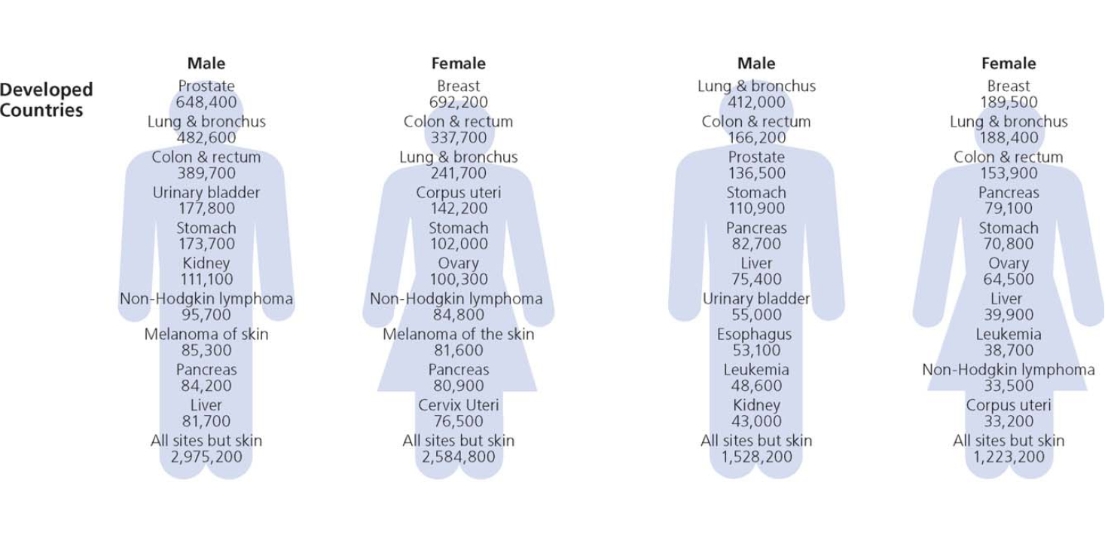 Causes of cancer
Main risk factors
40
Cancer Causes
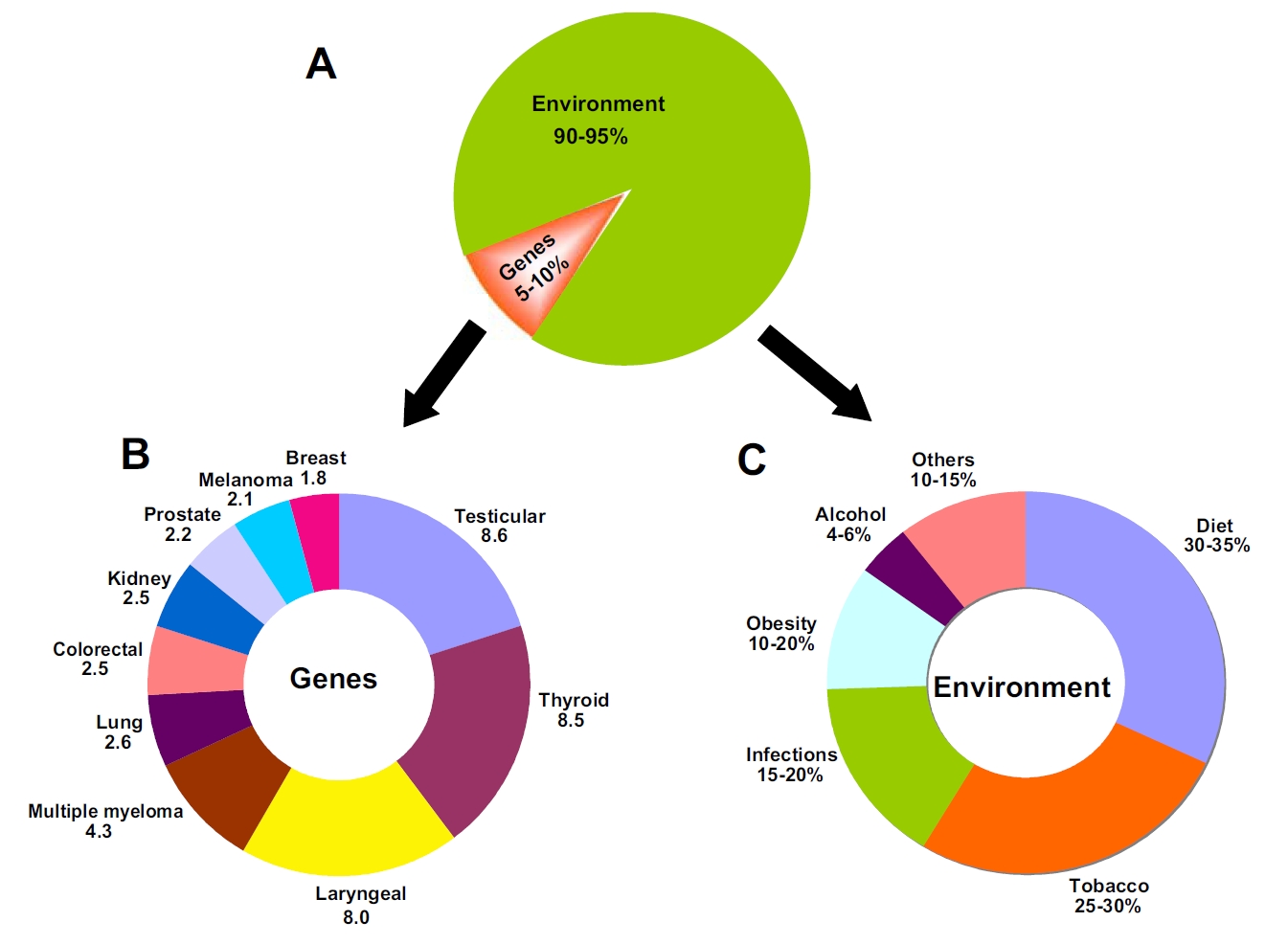 41
Anand et al. (2008)
Cancer causes
Attributive part of overall cancer mortality
Modifiable factors cause 90-95 % of all cancers!
Diet
35 %
Smoking
30 %
5 %
Physical inactivity
5 %
Alcohol
Infections
Radiation (including Sun)
Occupational exposures
Chemical pollution and residuals
%
42
0
5
10
15
20
25
30
35
40
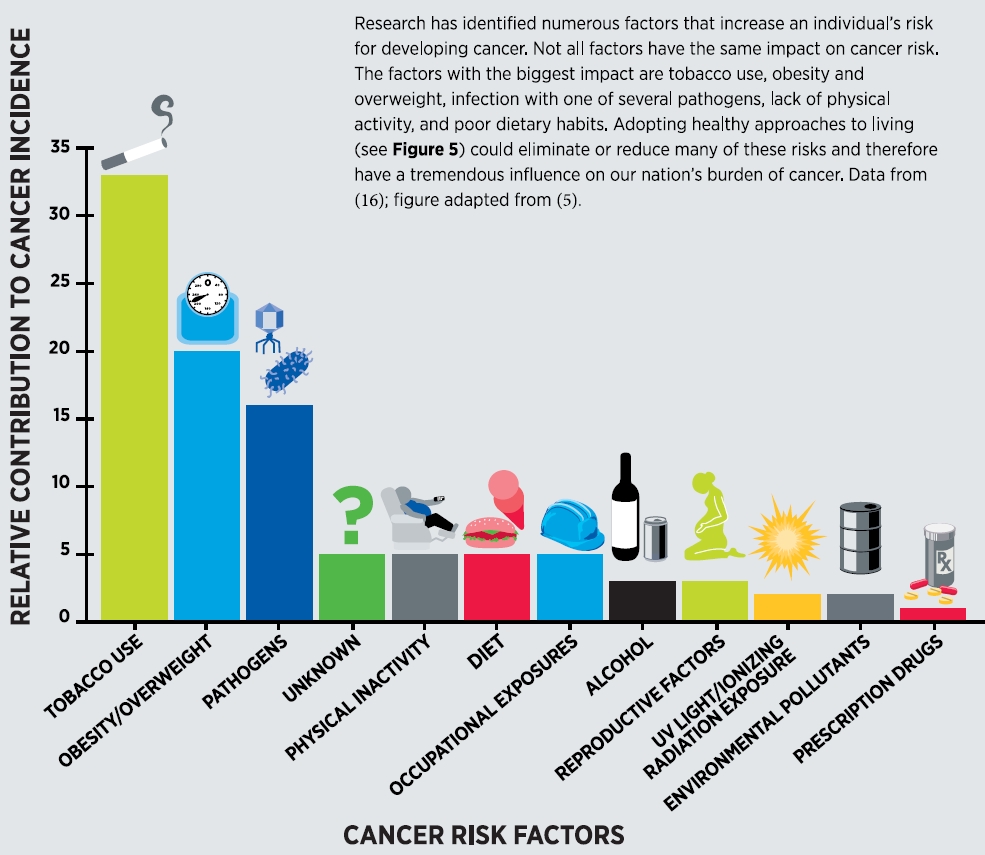 43
Smoking and cancer risk
The most important single cause of cancer (It causes approx. 30% of all cancer deaths)
There are approx. 60 proved human carcinogens in cigarette smoke (!!!)
Cigarettes classified as Carcinogen class I (=proved human carcinogen)
And normally, freely being sold ??????
Provably causes cancer of 19 sites (!!!)
44
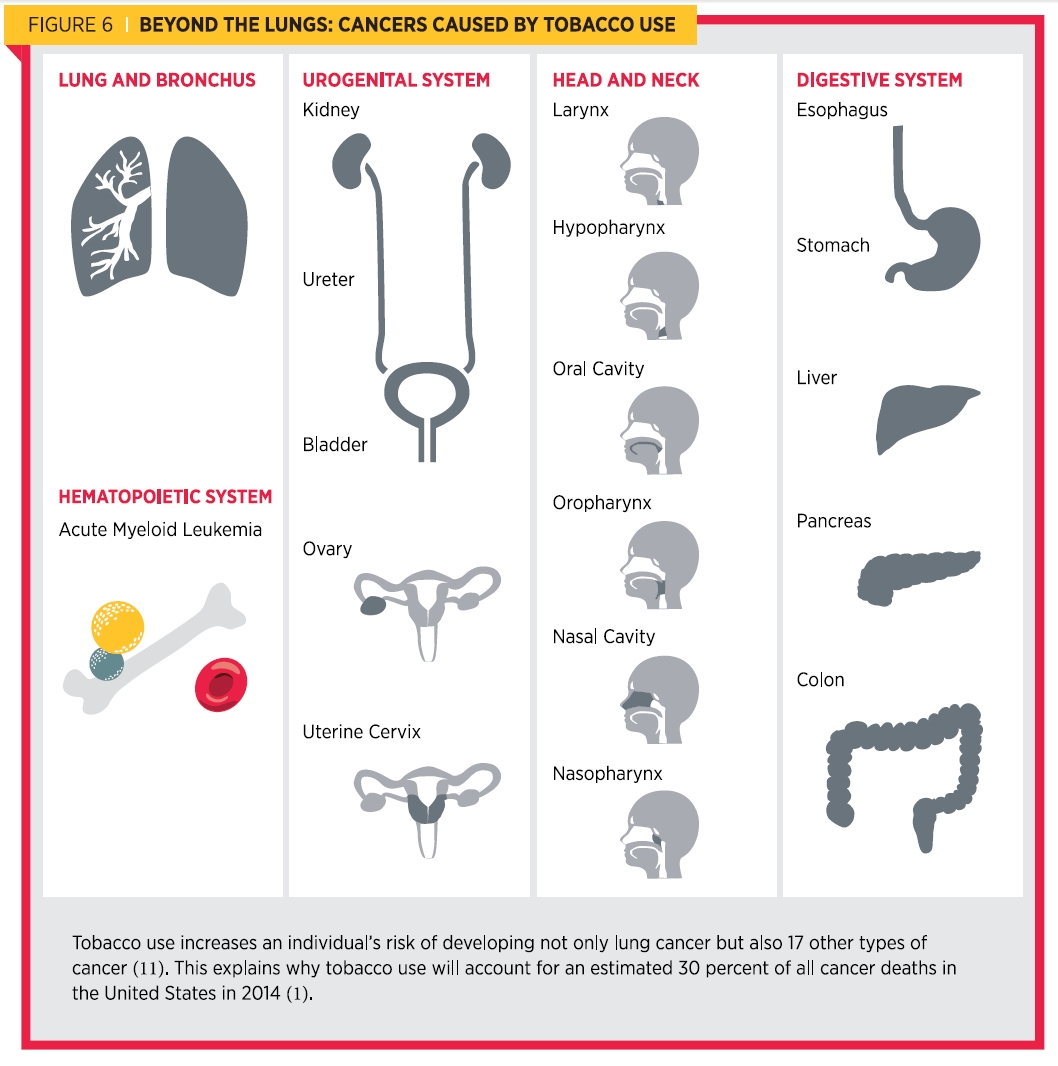 Kouření a rakovina
45
Cancer sites with evidence of carcinogenity of smoking (Secretan 2009)
Mouth
Oropharynx
Nasopharynx
Hypopharynx
Oesophagus
Stomach
Colorectum
Liver
Packreas
Nasal cavity and paranasal sinuses
Larynx
Lung
Cervix uteri
Ovarium
Bladder
Kidney
Ureter
Bone marrow (myeloid leukemia)
Breast (limited evidence)
46
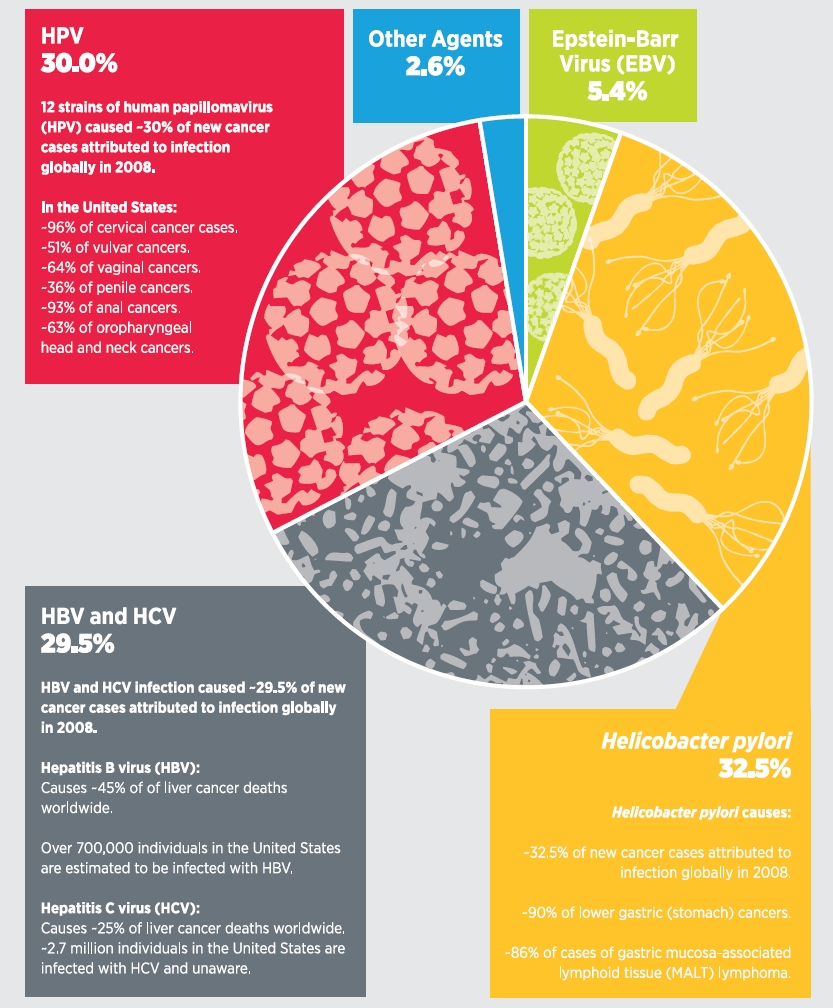 Infekce
47
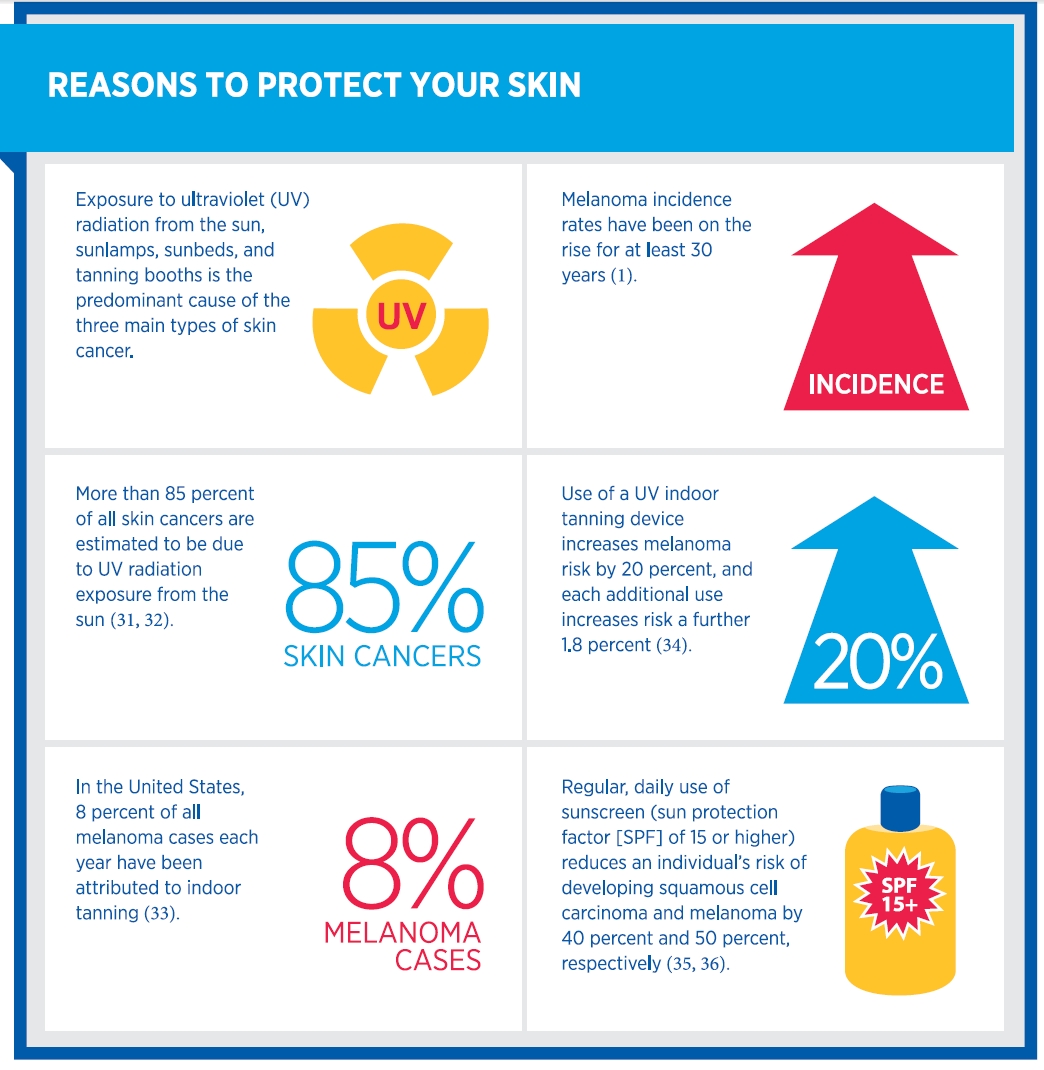 Infekce
48
Diet and the risk of cancer
49
Summary I – dietary factors with CONVINCING evidence of effect on cancer risk:
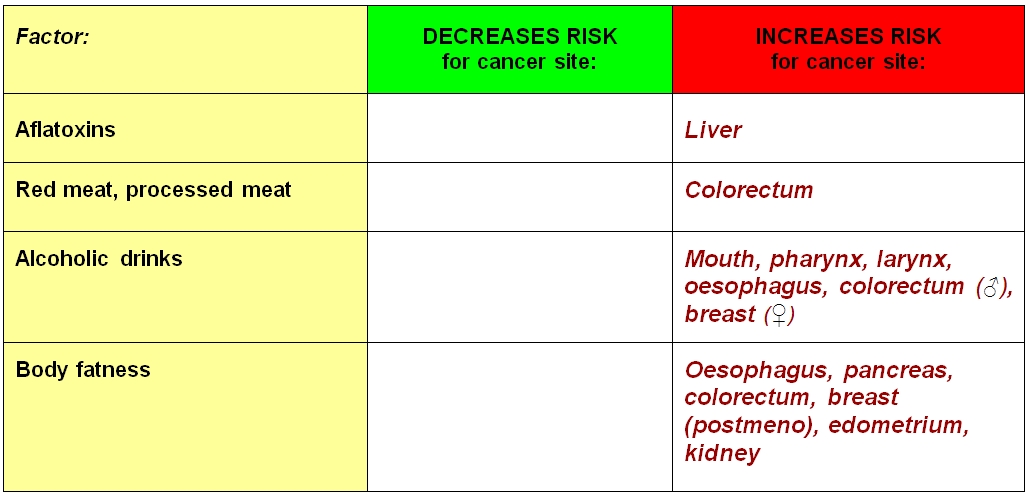 50
Summary II – dietary factors with PROBABLE evidence:
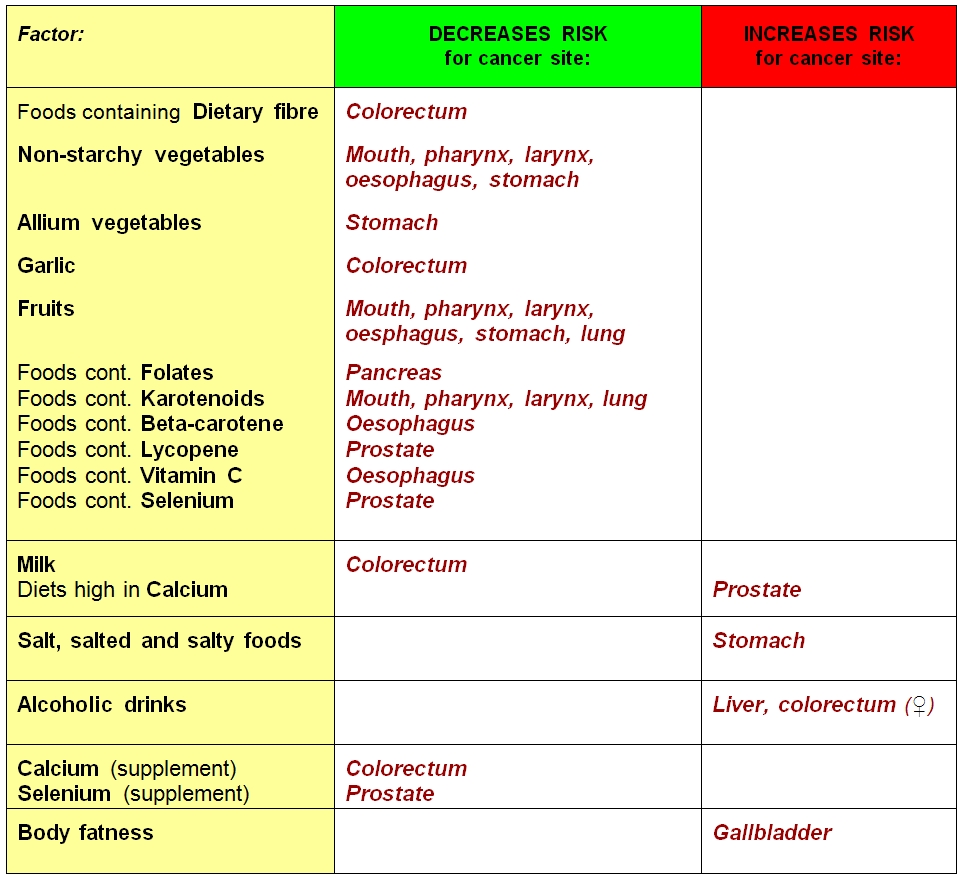 51
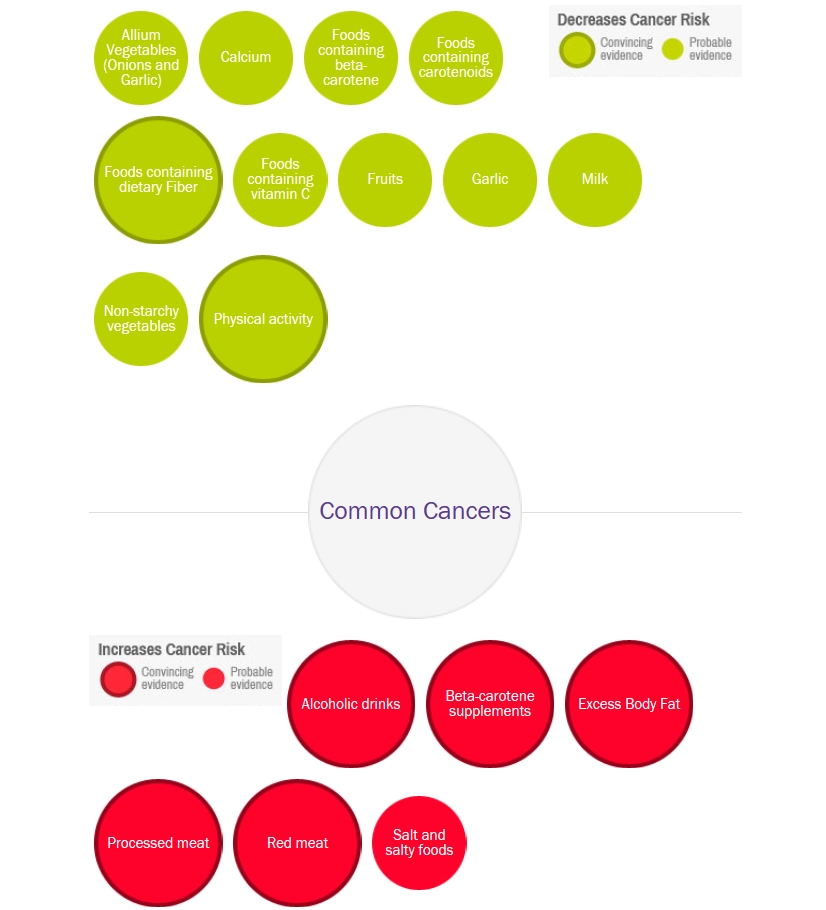 52
And what is without any substantial effect on cancer risk (both adverse or favourable:
„E-numbers“ in food
Pesticide and other chemicals residuals in food
Artificial sweeteners
Green tea, black tea
Coffee
Suplemments, pills againts cancer (vitamin etc.) 
Organic food (no other effect on cancer than normal foods)
53
Physical activity
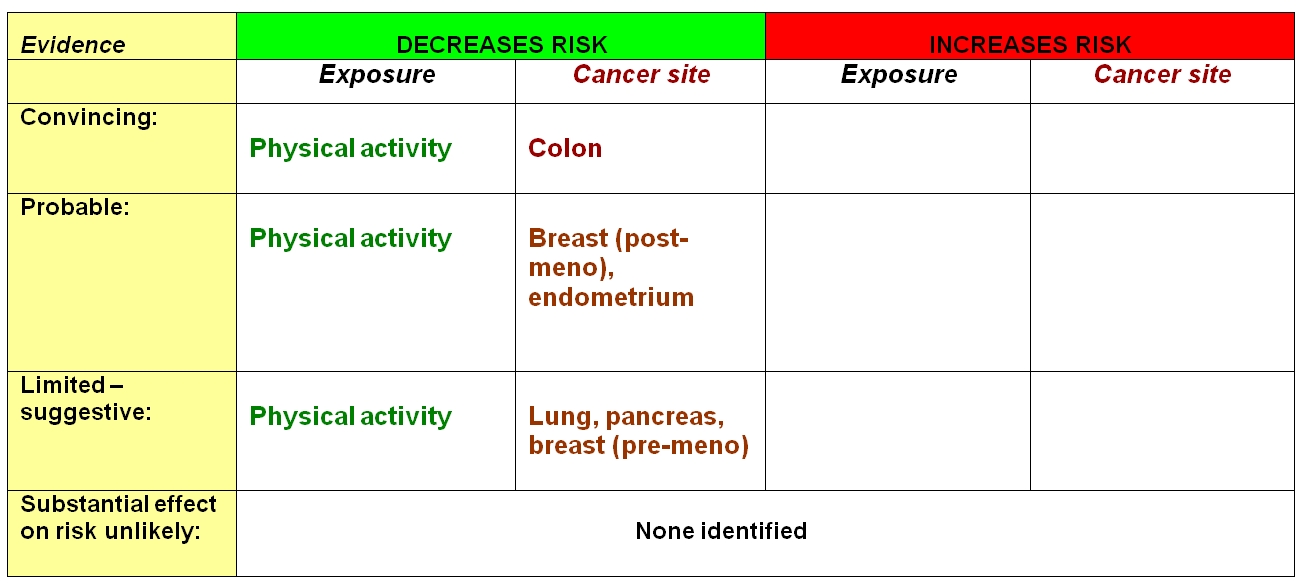 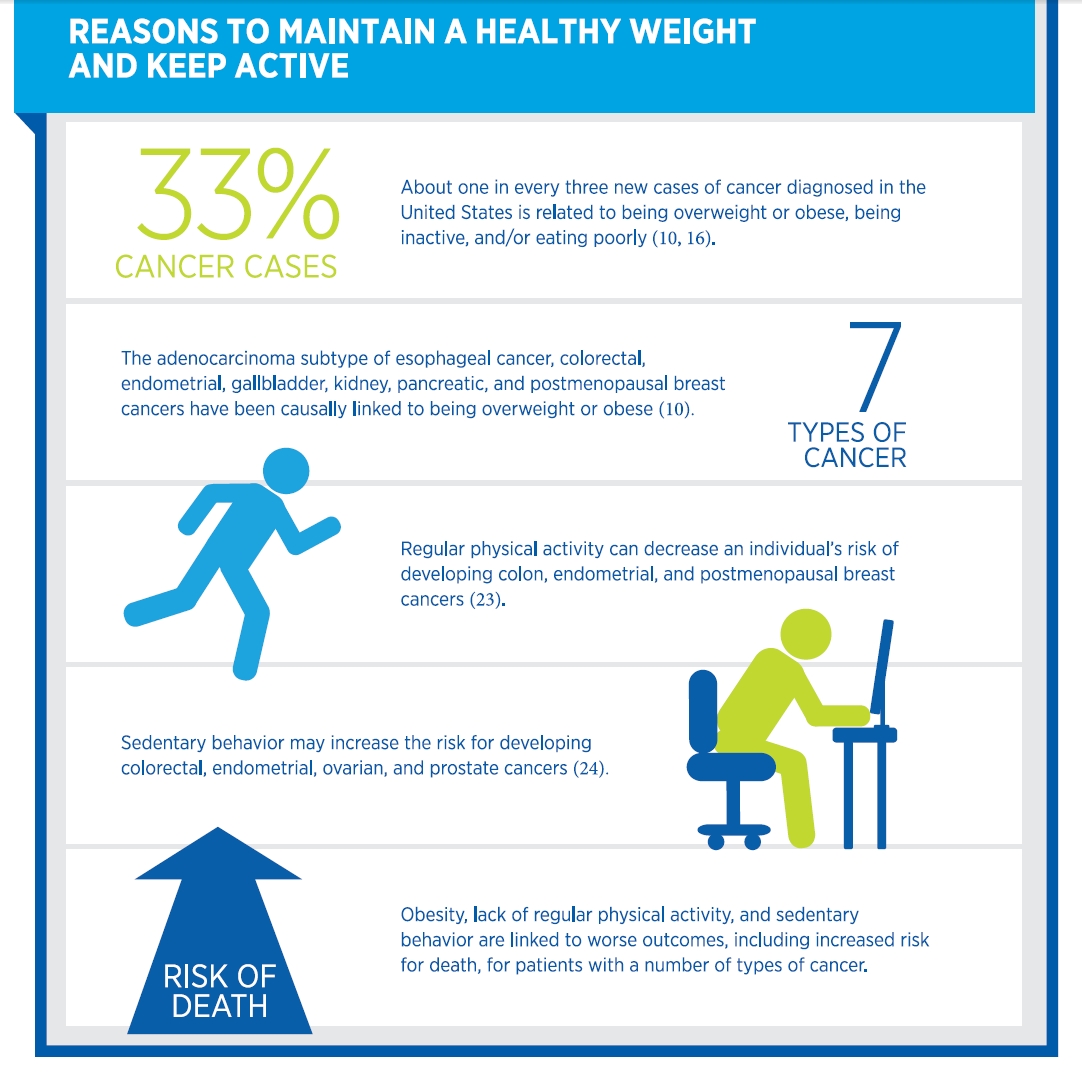 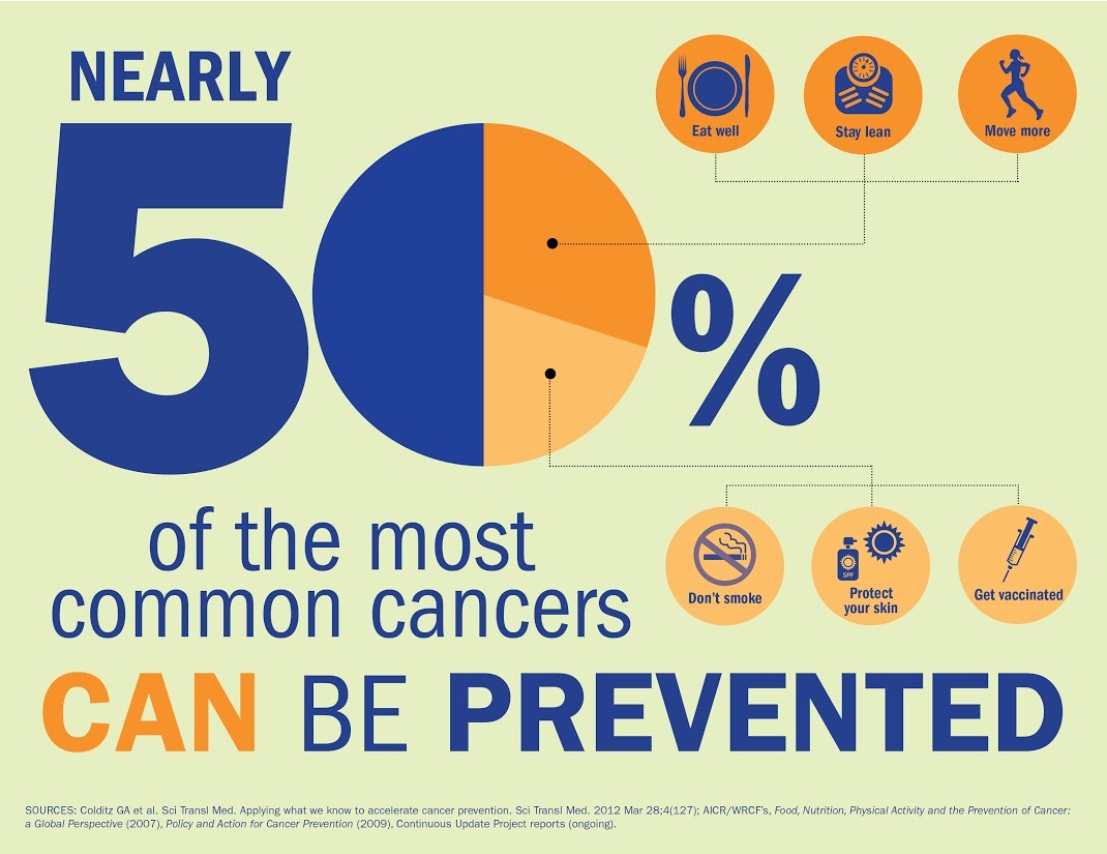 56